EXPT. 2
STUDY OF DIFFERENT TYPES OF ERRORS IN ANY ONE MEASUREMENT SYSTEM.
ERRORS
HUMAN ERROR OR 
GROSS ERRORS
SYSTEMATIC ERROR
RANDOM ERROR
INSTRUMENTAL ERROR
ENVOIRNMENTAL ERROR
OPERATIONAL ERROR
PERSONAL ERROR
HUMAN ERROR OR  GROSS ERRORS
PERSONAL ERROR

HUMAN MISTAKES IN READING INSTRUMENT.
RECORDING AND CALCULATING.
INACCURATE CONVERSION OF UNITS.
INACCCURATE ESTIMATE OF AVERAGE READING.

DUE TO 
  INDIVIDUAL LIMITATION/SKILL
  LACK OF EXPERIENCE
  OBSERVATIONAL ERROR SUCH AS PARALLAX ERROR

B) OPERATIONAL ERROR:
	ERROR ASSOCIATED DUE TO IMPROPER ALIGNMENT OR ASSEMBLY.
	IMPROPER METHOD OF OPERATION.
EG
THERMOMETER WILL NOT SHOW PROPER READING IF ITS THERMAL BULB NOT INSTALLED PROPERLY.
IN ULTRASONIC TEST , ERROR DUE TO IMPROPER USE OF PROBE WITH BODY.
FLOW METER GIVE WRONG READINGS IF IT IS INSTALLED NEAR BEND OF PIPE OR IMMEDIATE AFTER VALVES.
ERRORS IN MEASURING INSTRUMENTS

THERE ARE THREE TYPES OF ERRORS IN THE MEASURING INSTRUMENTS: 

	ASSEMBLY ERRORS
	ENVIRONMENTAL ERRORS
  	RANDOM ERRORS. 

ASSEMBLY ERRORS
	THE ASSEMBLY ERRORS ARE THE ERRORS IN THE MEASURING INSTRUMENT DUE TO IMPROPER MANUFACTURING OF THE INSTRUMENTS. 
		VARIOUS COMPONENTS OF THE INSTRUMENT ARE MADE SEPARATELY AND THEN THEY ARE ASSEMBLED TOGETHER.
SOME OF THE POSSIBLE ASSEMBLY ERRORS:
DISPLACED SCALE: 
	THIS IS THE INCORRECT FITTING OF THE MEASURING SCALE. FOR INSTANCE THE ZERO OF POINTER MAY NOT COINCIDE WITH ACTUAL ZERO ON THE SCALE. SOMETIMES THE SCALE GETS CRACKED, THUS SHOWING THE FAULTY READINGS.

B) NON-UNIFORM SCALE: 
	SOMETIMES THE SCALE OF THE MEASURING INSTRUMENT IS NOT 	DIVIDED UNIFORMLY. IN SOME PART OF THE SCALE THE MARKINGS MAY BE TOO CLOSE AND IN OTHER PARTS TOO FAR.
C) THE POINTER IS BENT: 
	THIS HAPPENS IN MANY CASES. THE POINTER MAY GET 	BENT IN EITHER HORIZONTAL DIRECTION OR THE 	VERTICAL DIRECTION, IN EITHER CASE, IS SHOWS 	ERRONEOUS READING.

D) MANUFACTURING ERRORS IN THE COMPONENTS: 
	THE INSTRUMENTS ARE MADE UP OF A NUMBER OF 	SMALL COMPONENTS, WHICH MAY BE 	MANUFACTURED IN DIFFERENT PLACES. SOMETIMES 	THERE ARE MANUFACTURING ERRORS IN SOME OF 	THESE COMPONENTS LIKE GEAR, LEVER, LINKS, HINGES 	ETC.
2) ENVIRONMENTAL ERRORS

THE MEASURING INSTRUMENTS ARE ASSEMBLED AND CALIBRATED IN CERTAIN ENVIRONMENTAL CONDITIONS AND ARE DESIGNED TO BE USED IN WITHIN CERTAIN RESTRICTED CONDITIONS, BUT WHEN THEY ARE USED IN DIFFERENT CONDITIONS, THERE ARE ERRORS IN MEASUREMENT, WHICH ARE CONSIDERED TO BE THE ENVIRONMENTAL ERRORS. 

MOST OF THE INSTRUMENTS ARE DESIGNED TO BE USED WITHIN CERTAIN LIMITS OF TEMPERATURE, PRESSURE, HUMIDITY, ALTITUDE ETC AND WHEN THE LIMITS ARE EXTENDED THERE ARE ERRORS IN THE MEASURING INSTRUMENTS.

IT IS QUITE EASIER TO FIND THE ASSEMBLY ERRORS IN INSTRUMENTS, BUT THE ERRORS DUE TO CHANGE IN ENVIRONMENTAL CONDITIONS ARE HIGHLY UNPREDICTABLE.
PRECAUTIONS TO BE TAKEN TO REDUCE THE ENVIRONMENTAL ERRORS IN THE INSTRUMENTS:

A) USE IN THE INSTRUMENTS WITHIN THE SPECIFIED LIMITS OF 	TEMPERATURE, PRESSURE AND HUMIDITY FOR WHICH 	THE INSTRUMENT HAS BEEN DESIGNED. 
B) IF YOU HAVE TO USE THE INSTRUMENT BEYOND THE SPECIFIED 	LIMITS OF ENVIRONMENTAL CONDITIONS, THEN APPLY 	SUITABLE CORRECTIONS TO THE RECORDED 	MEASUREMENT.

C) ONE CAN ALSO CALIBRATE THE INSTRUMENT NEWLY IN THE 	NEW CONDITIONS.
D) THERE ARE SOME DEVICES THAT ENABLE APPLYING THE 	COMPENSATION AUTOMATICALLY.
3) RANDOM ERRORS
APART FROM THE ASSEMBLY AND ENVIRONMENTAL ERRORS THERE CAN BE MANY OTHER ERRORS WHICH MAY BE VERY DIFFICULT TO TRACE AND PREDICT, THESE ARE CALLED AS RANDOM ERRORS. 

FRICTIONAL ERRORS: 
	THERE ARE NUMBER OF MOVING MECHANICAL PARTS IN THE ANALOGUE MEASURING INSTRUMENTS. THE FRICTION BETWEEN THESE COMPONENTS LEADS TO ERRORS. 

		DUE TO FRICTION SOME OF THE PARTS WEAR AND TEAR, WHICH FURTHER ADDS TO THE ERROR OF THE INSTRUMENT. HENCE, ONE SHOULD NOT USE THE ANALOGUE MEASURING INSTRUMENTS FOR LONG PERIODS OF TIME AND REPLACE WITH THE GOOD QUALITY ONES FROM TIME-TO-TIME.
B) MECHANICAL VIBRATIONS: 
	WHEN THE INSTRUMENT IS USED IN VIBRATING PLACE THE PARTS OF 	THE INSTRUMENT START VIBRATING GIVING FAULTY READINGS.

C) BACKLASH IN THE MOVEMENT: 
	THIS IS THE ERROR DUE TO TIME LAG BETWEEN THE APPLICATION OF 	THE PARAMETER AND THE INSTRUMENT ACTUALLY SHOWING 	READING. EVEN THOUGH SOME VALUE OF THE PARAMETER 	CHANGES, THERE IS NO INDICATION.

D) HYSTERESIS OF THE ELASTIC MEMBERS: 
	OVER THE PERIOD OF TIME THE ELASTIC MEMBERS TEND TO LOOSE 	SOME ELASTICITY LEADING TO ERRORS IN THE INDICATED VALUE OF 	THE INSTRUMENT.

E) FINITE SCALE DIVISIONS: 
	THE SCALE MARKING CAN BE MADE ONLY UP TO CERTAIN LIMITS AND 	THEY NOT BE HUNDRED PERCENT ACCURATE.
IDENTIFY THE SOURSES OF ERRORS IN BOUDON TUBE PRESSURE GAGE
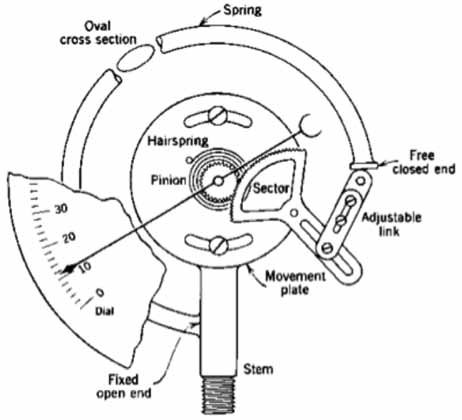 BOURDON TUBE PRESSURE GAGE
ERRORS IN PRESSURE GAGE:  
   BACKLASH IN PINION AND RACHET, MISALIGNMENT OF THE SAME
   CALIBRATION ERROR OF SCALE, SCALE DIVISIONS MAY NOT BE PROPER


 FRICTION IN LINKAGE , RACHET AND PINION
  FRICTION IN MOVING PARTS
  WEAR AND TEAR OF PARTS
  
  PARALLAX ERROR 
  OBSERVATIONAL ERROR
  UNIT CONVERSION ERROR
 
THERMAL EXPANSION OF TUBE OR LINKAGE
INSTRUMENTAL ERROR
RANDOM ERRORS
HUMAN ERROR
ENVIRONMENTAL ERROR
THANKS !!!